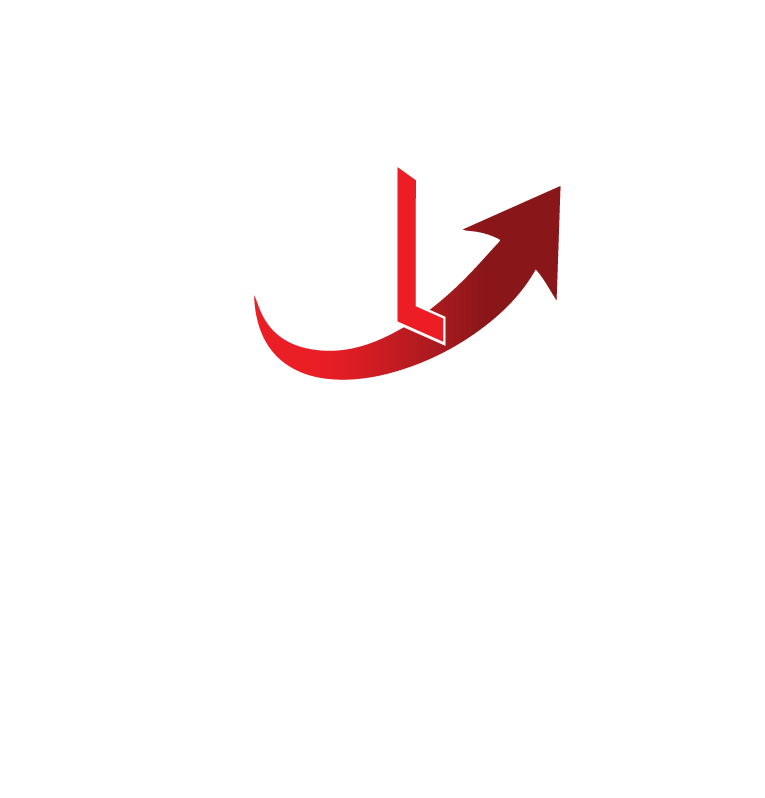 Introduction to discovering annuity and IUL opportunities
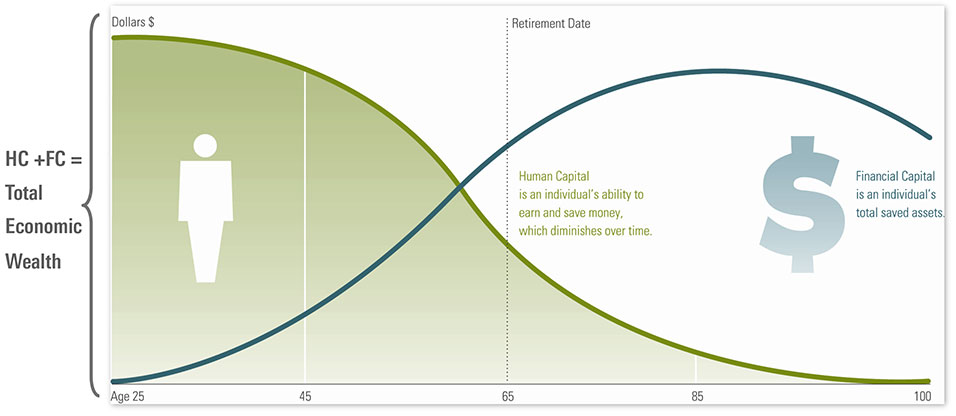 HUMAN CAPITAL
FINANCIAL CAPITAL
COMPLETE PROTECTION
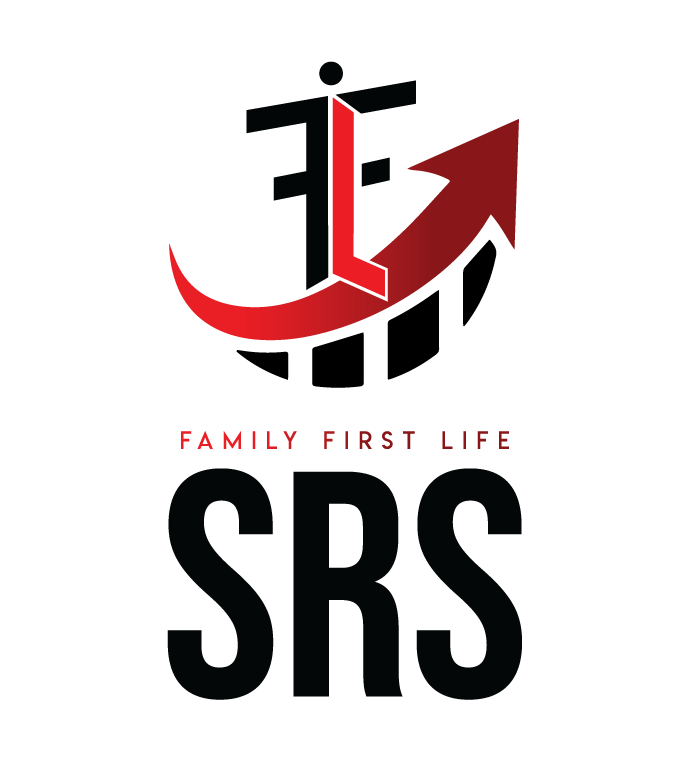 NOTE: For educational purposes only. Not all clients will be approved. Rates and returns can vary. Please consult your financial professional before making any decisions. Products illustrated are accurate as of February 2021
FFL “Four Quadrant” system
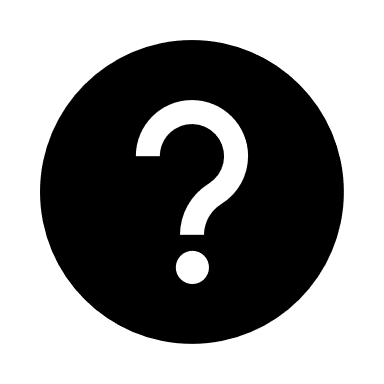 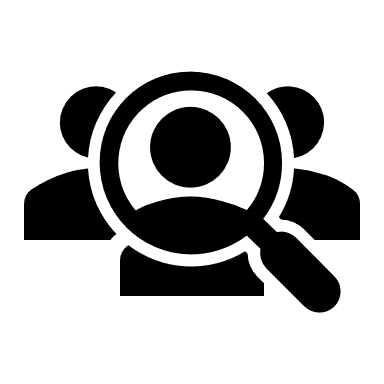 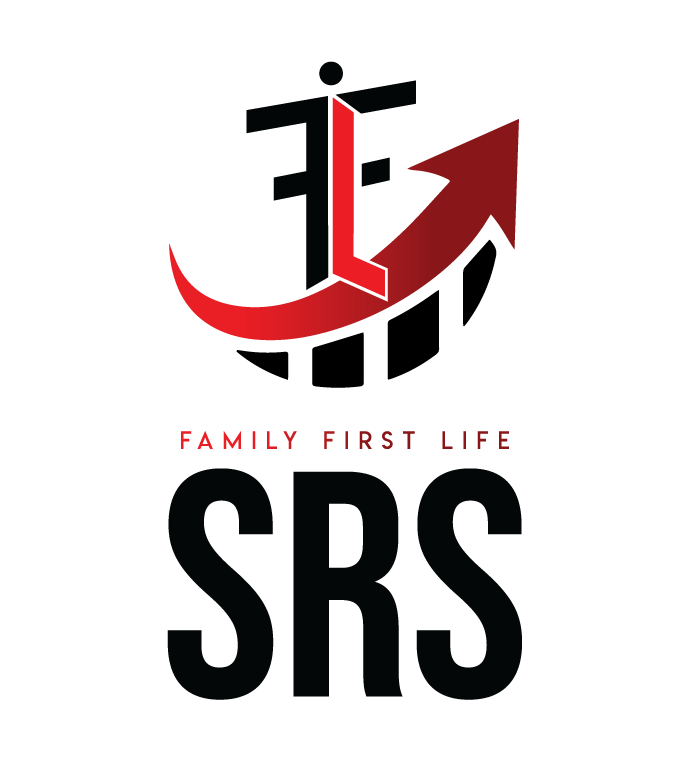 ANNUITY DISCOVERY
Protecting Financial Capital with a Fixed Indexed Annuity
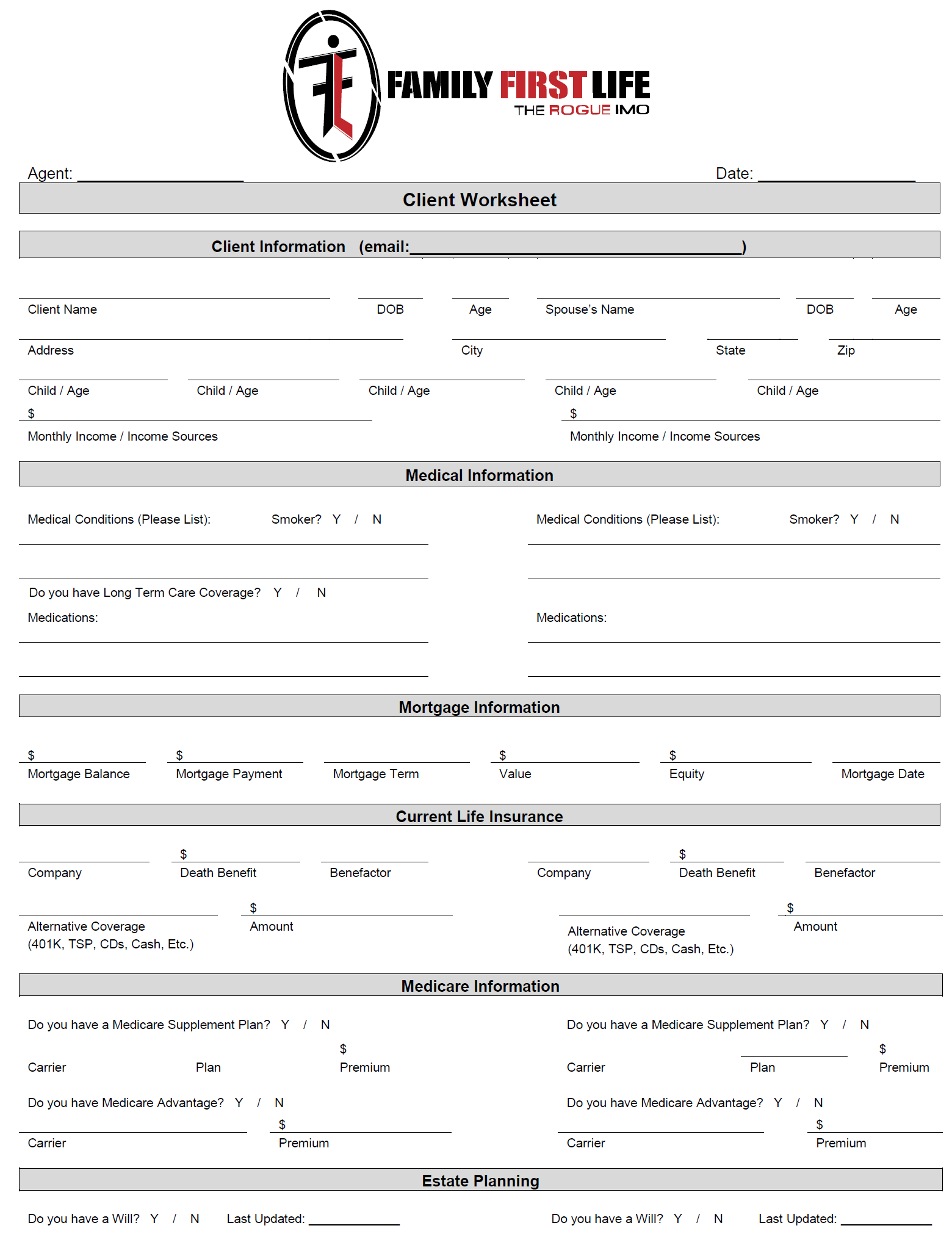 DO YOU HAVE ANYTHING THAT ACTS LIKE INSURANCE?
YES
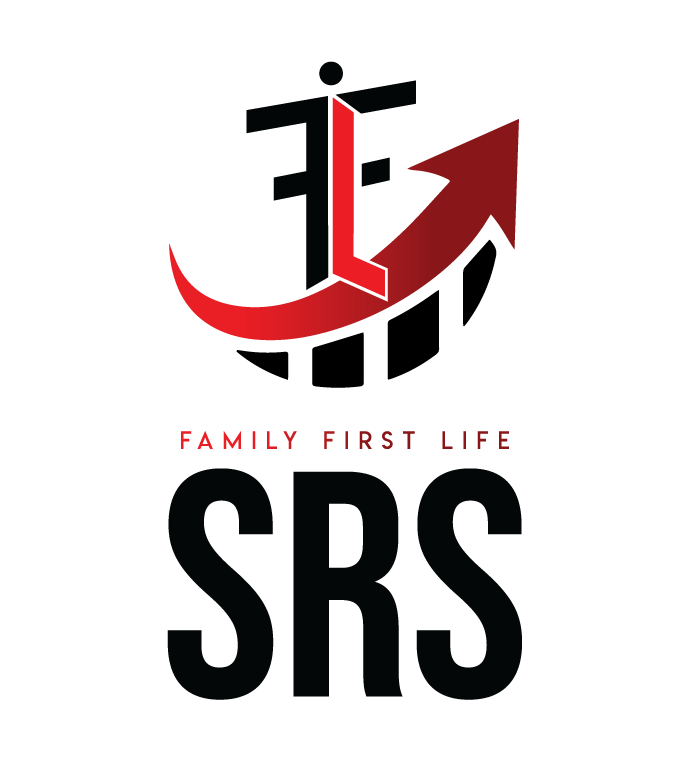 IS YOUR RETIREMENT PROTECTED?
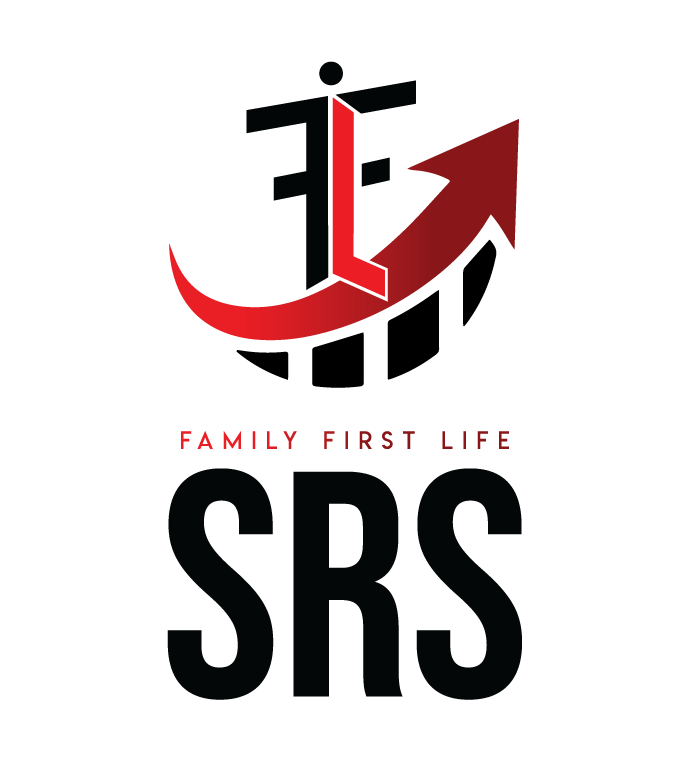 PROTECT YOUR RETIREMENT WITH AN FIA
The Fixed Indexed Annuity (FIA) is the fastest growing tool for retirees today. It is popular because it is not an investment of risk, but a guaranteed contract that provides the following:
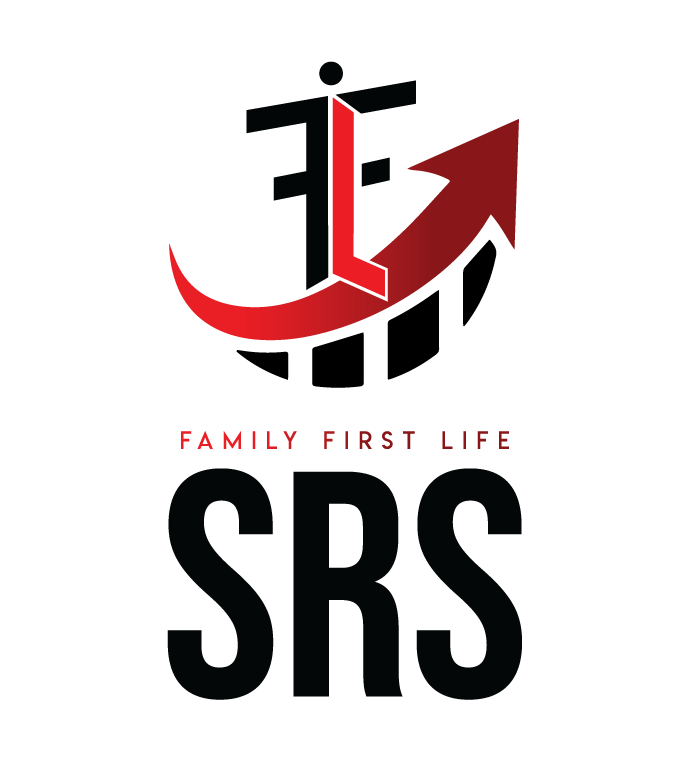 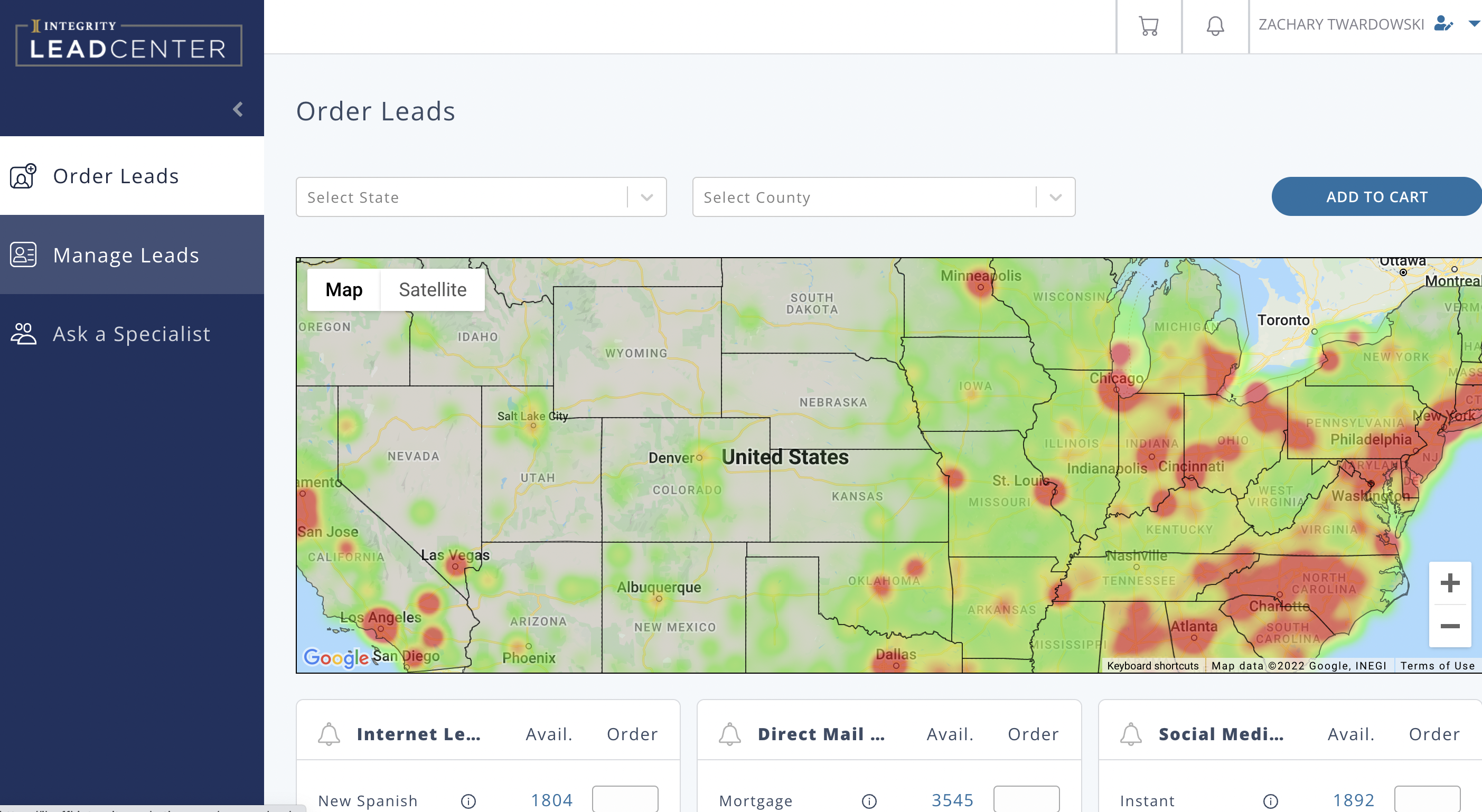 8
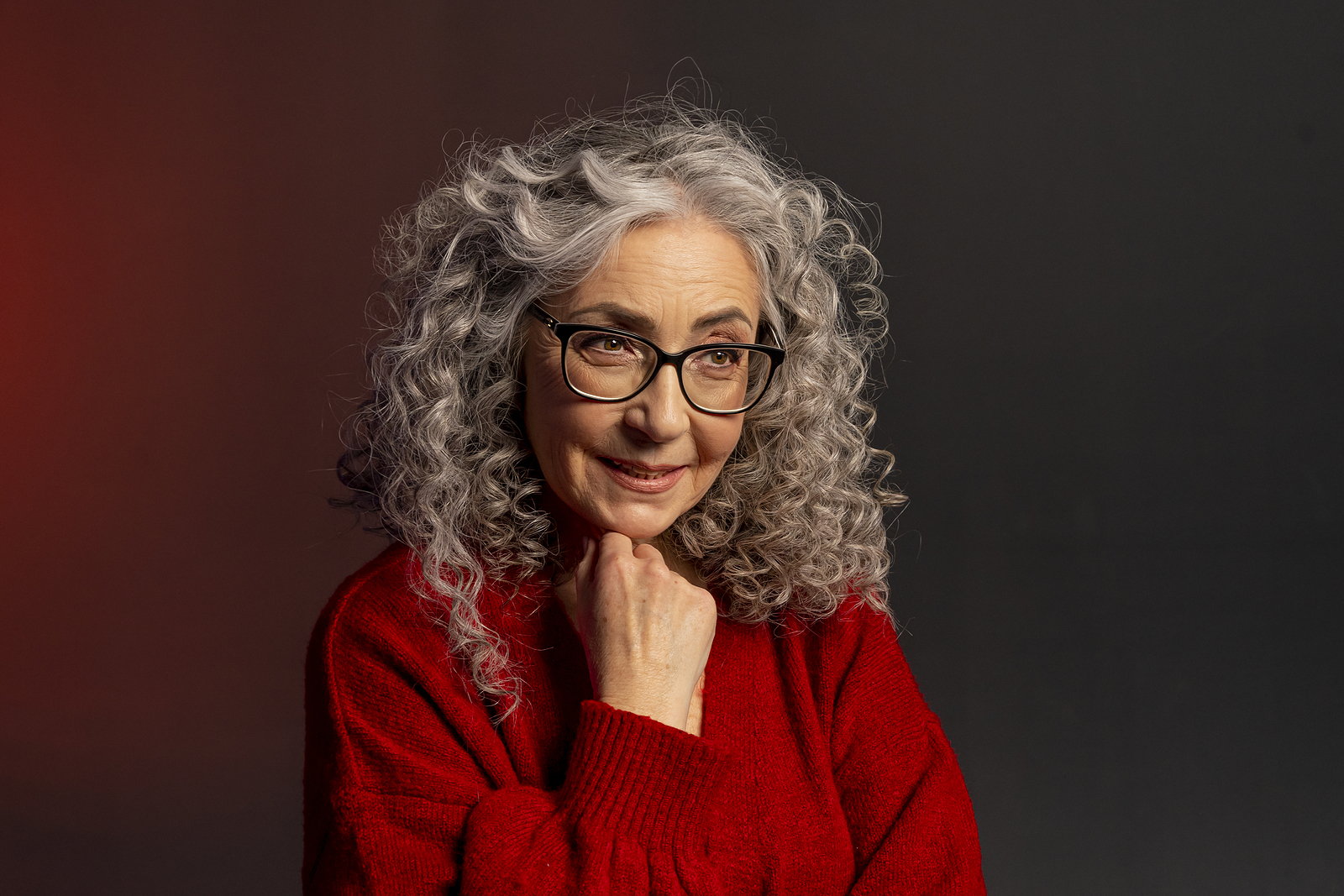 Mary (60)
60 years old
$225,000 IRA
Wants to retire at age 70
Concerned about 
Living too long
Losing money in the stock market
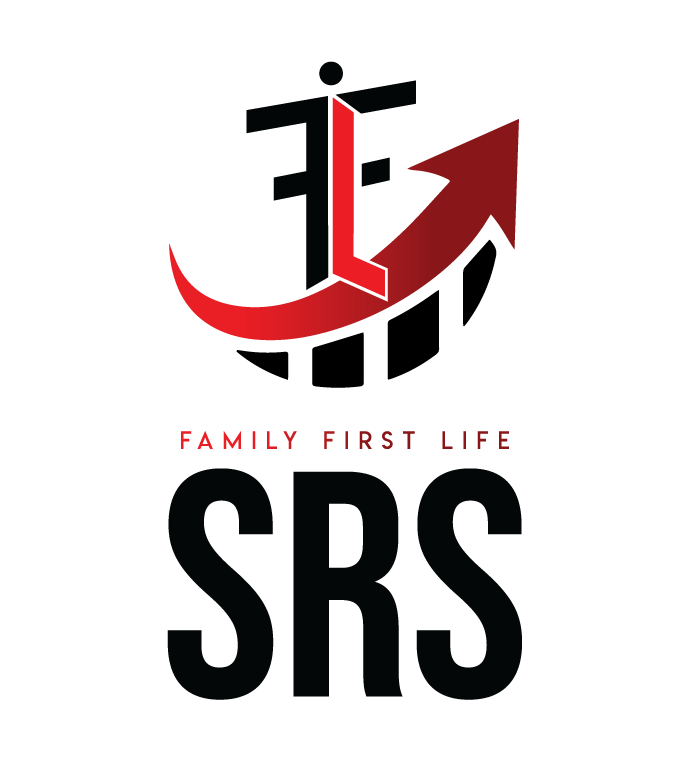 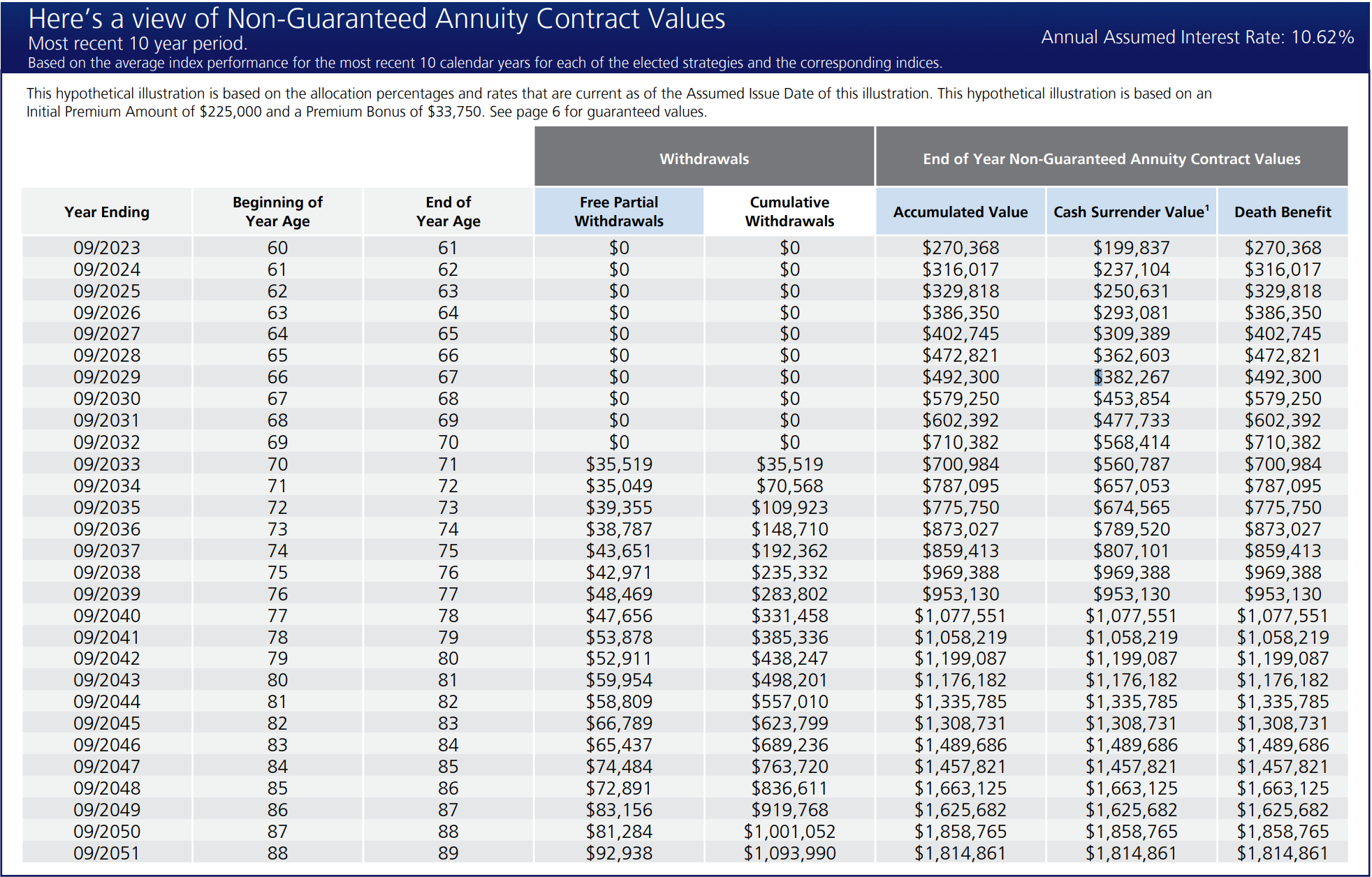 IUL DISCOVERY
Creating Financial Capital Using an Index Universal Life Policy
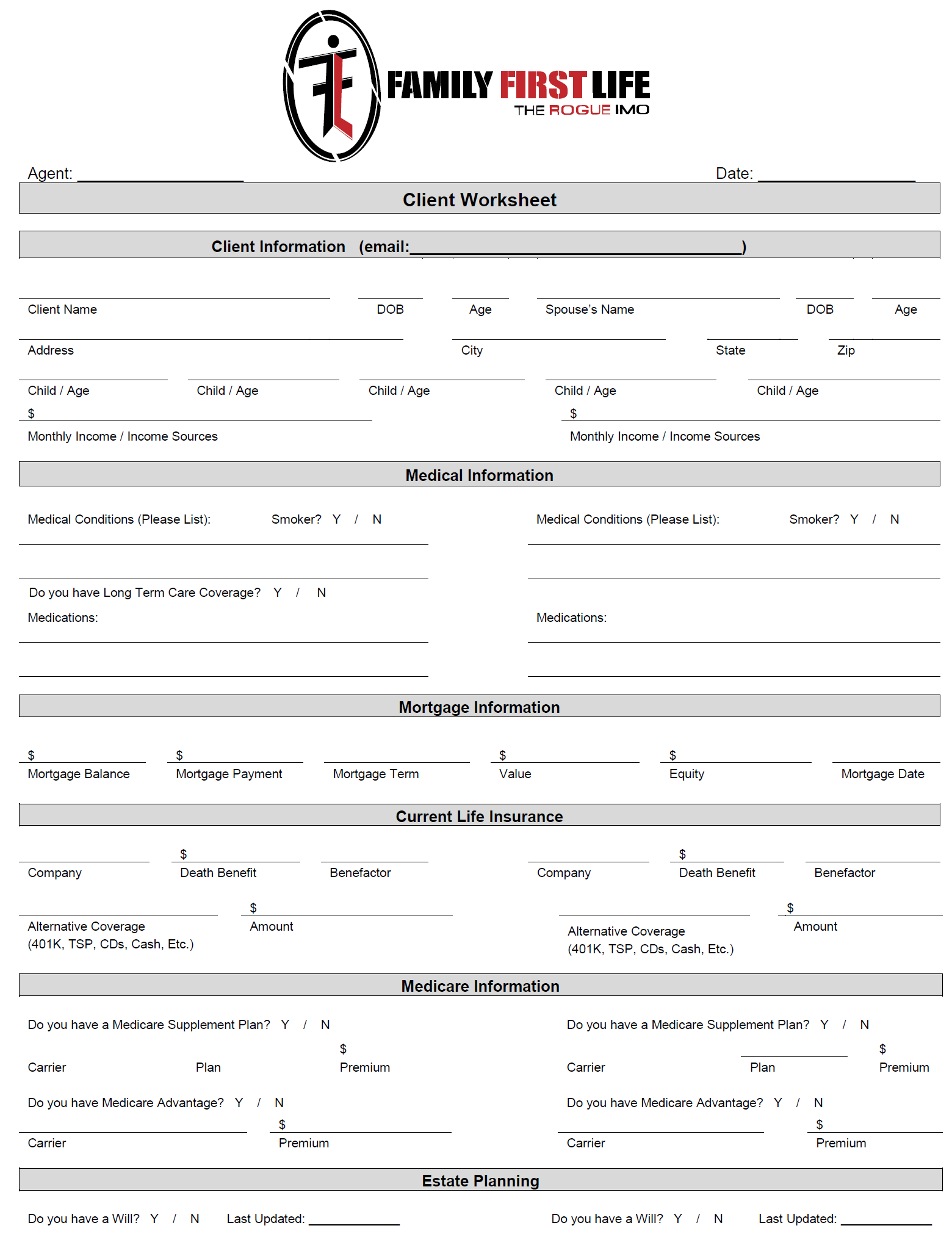 DO YOU HAVE ANYTHING THAT ACTS LIKE INSURANCE?
NO
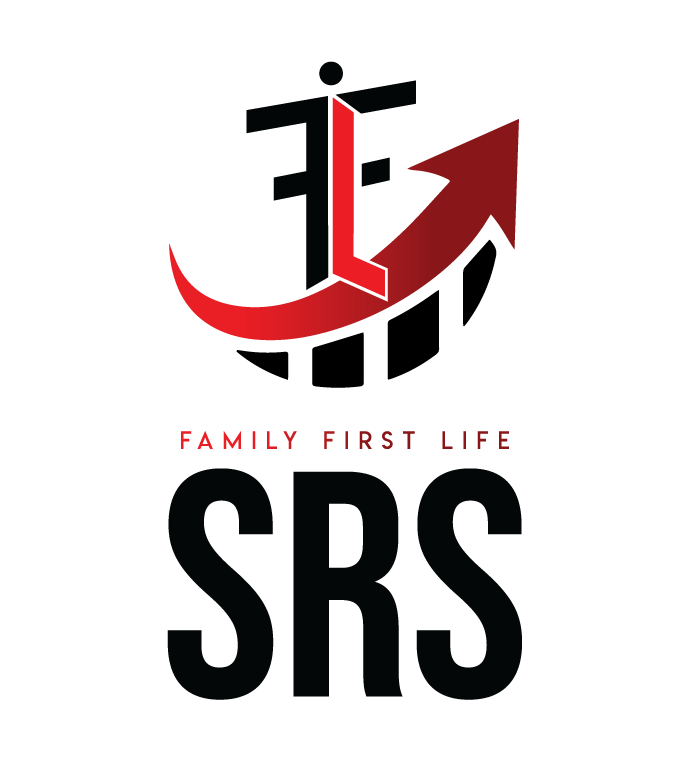 HAVE YOU CONSIDERED AN IUL TO SUPPLEMENT YOUR RETIREMENT?
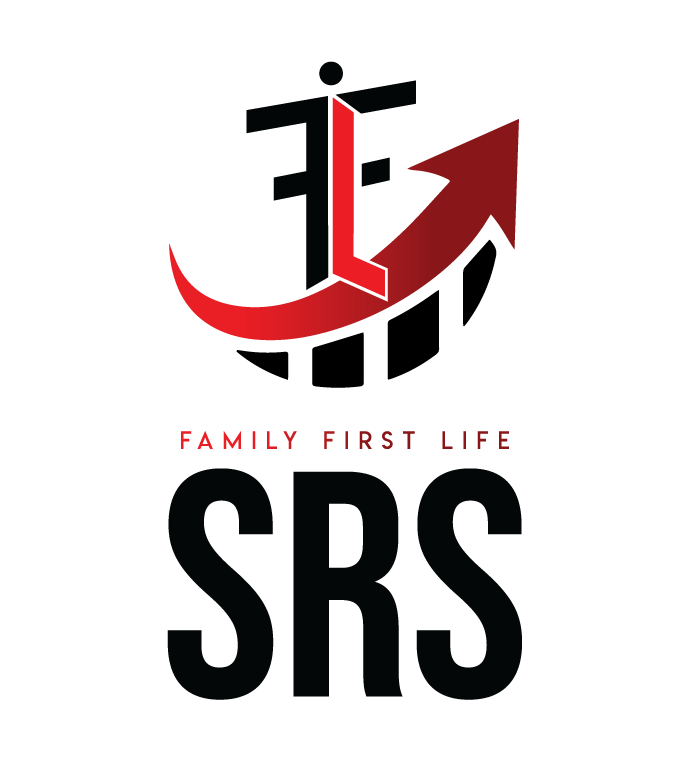 SUPPLEMENT YOUR RETIREMENT WITH AN IUL
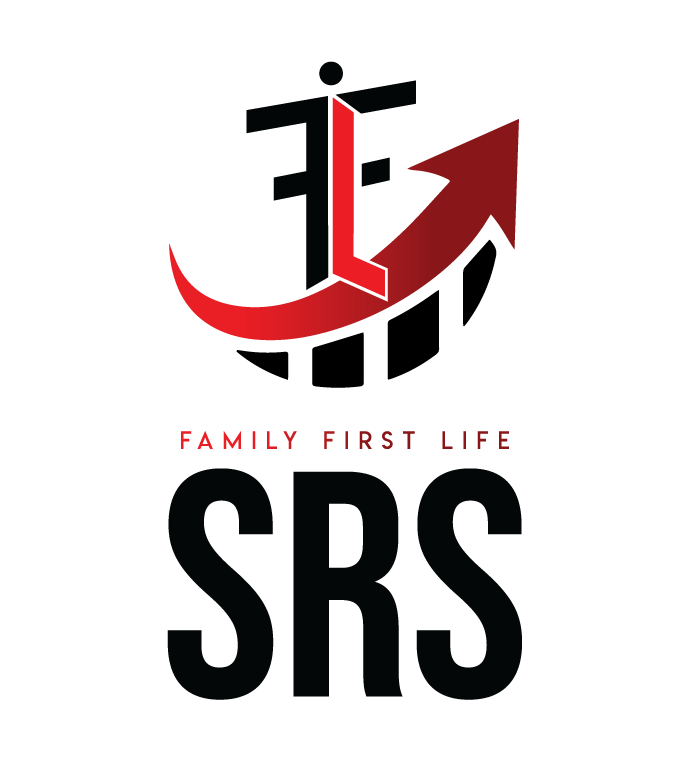 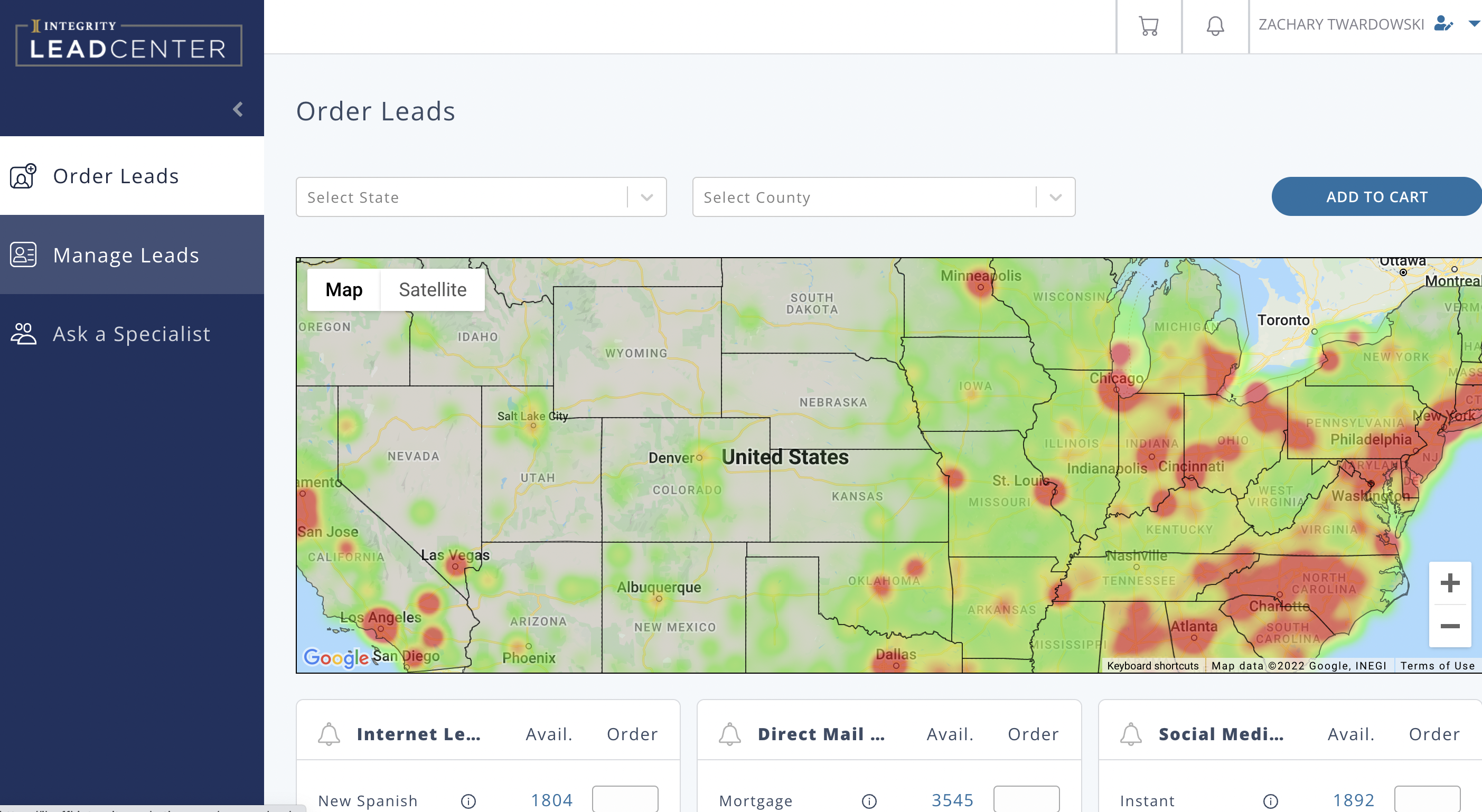 15
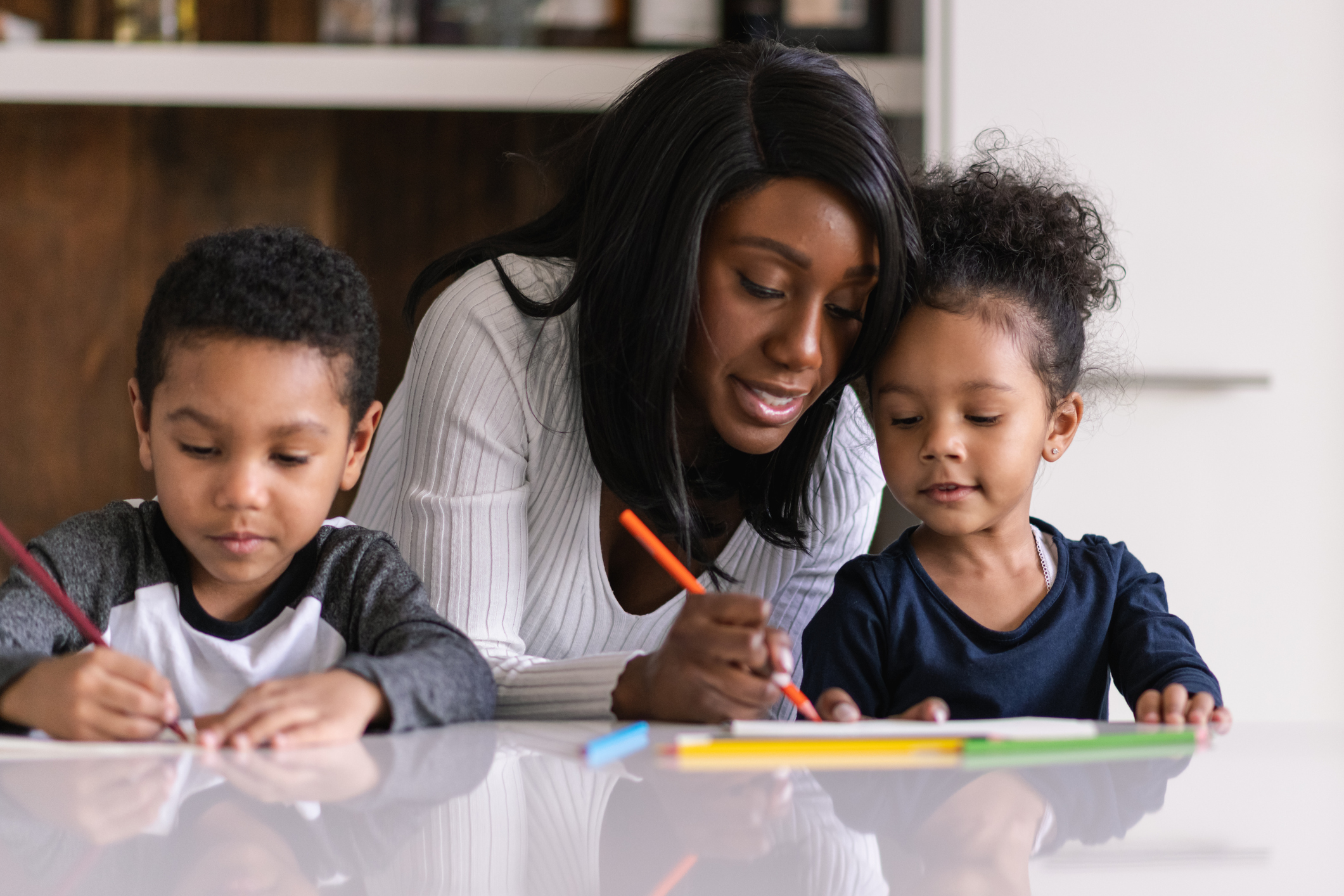 Angela (30)
30 years old
No pension – self employed
Concerned about future taxes
Wants to make sure children have opportunity for college
Concerned about LTC burden
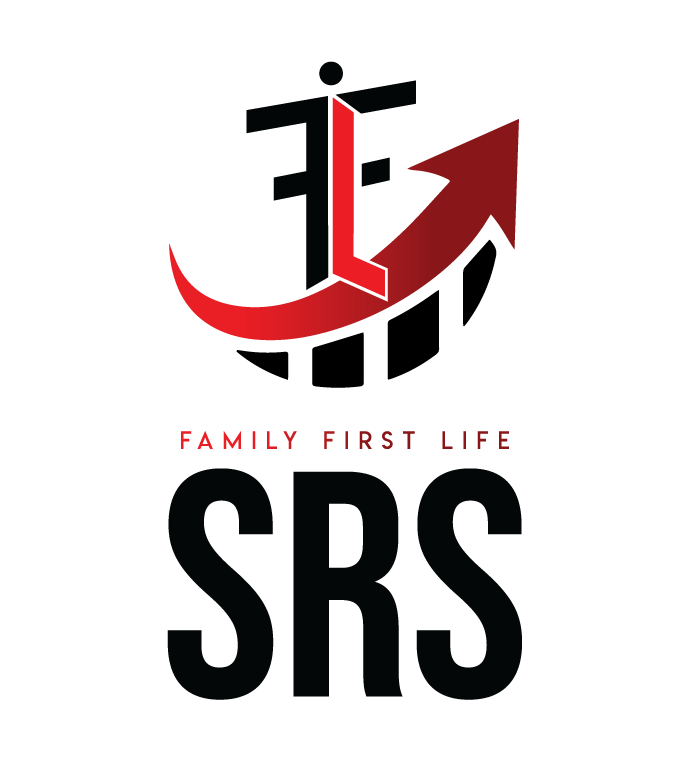 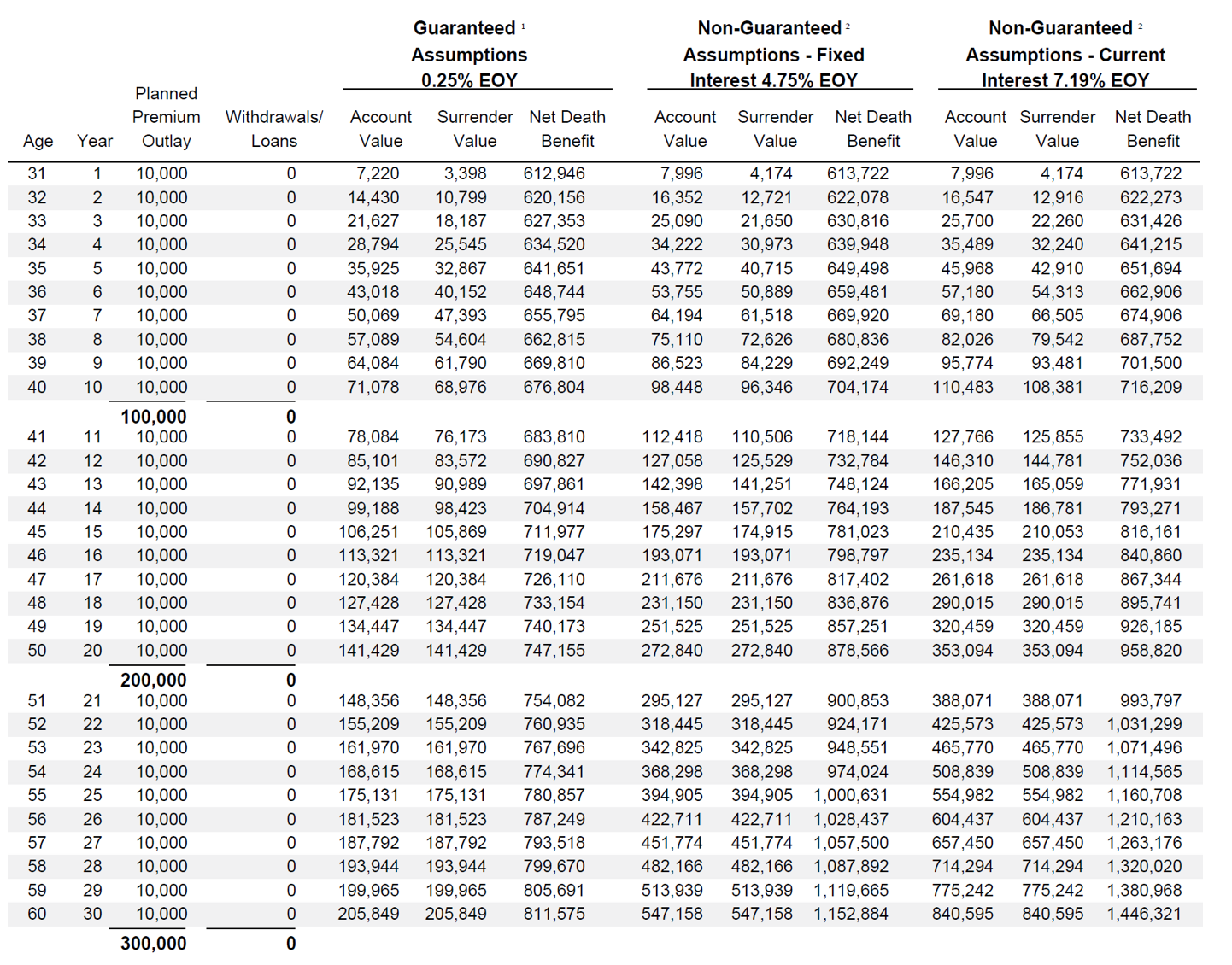 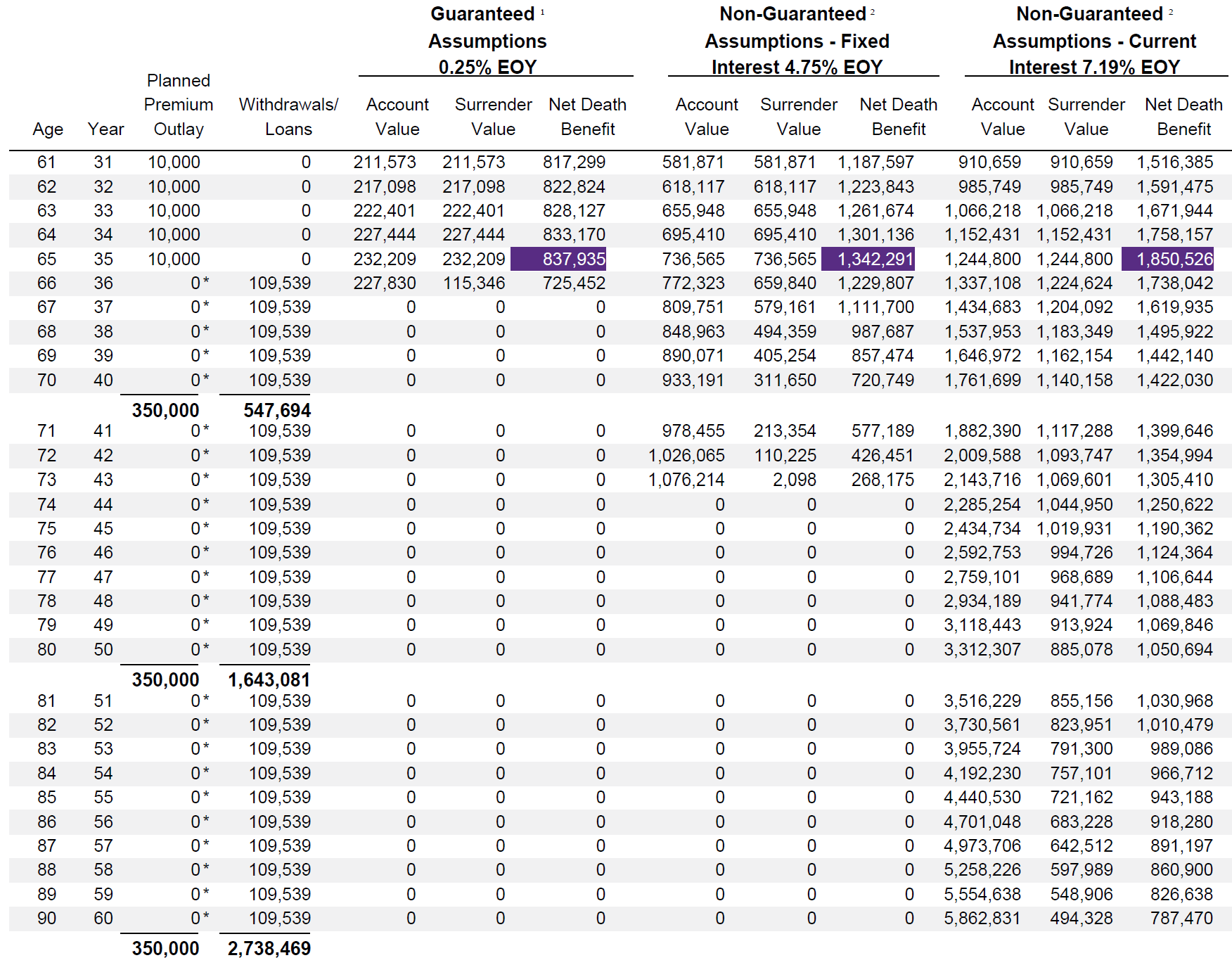 CONTRACTING
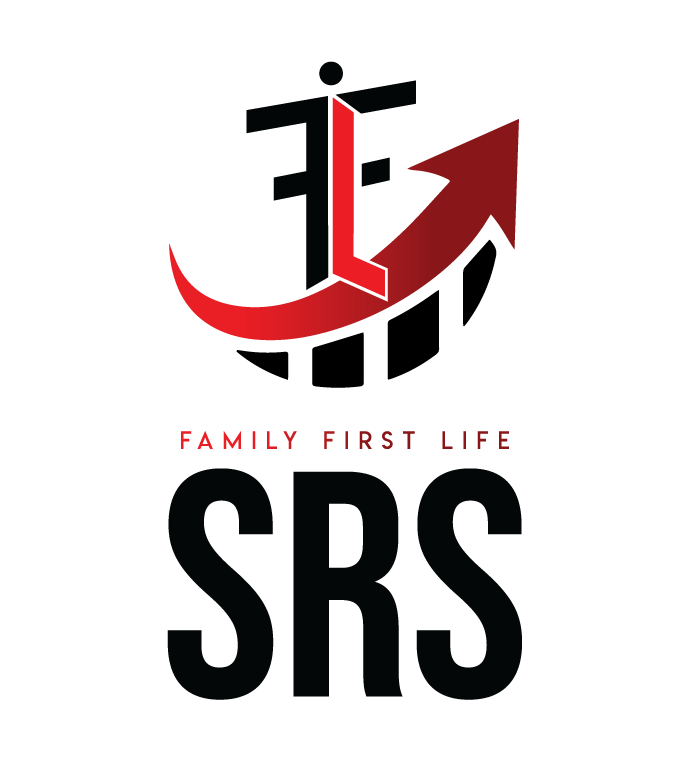 1. Top Annuity Carriers:- Athene- F&G Annuity- Nassau- Global Atlantic- SILAC- NLG2. Top IUL Carriers:- Mutual of Omaha- F&G IUL- NLG- North American- ANICO 3. Training - PST for each annuity product- Annuity Suitability in your state CONTRACTING@FFLAMS.COM
1. Annuity Processing Team- Firelight Eapp (Auto set up when using AAS)- Processing/Funds Transfer 2. Training- Family First Life TNL – Friday @ 8am PST- FFLAMS.com – video library- Monthly webinars3. Consumer Tools- FIABenefits.com- Client facing FIA & IUL Videos- Marketing MaterialsINFO@FFLAMS.COM
RESOURCES
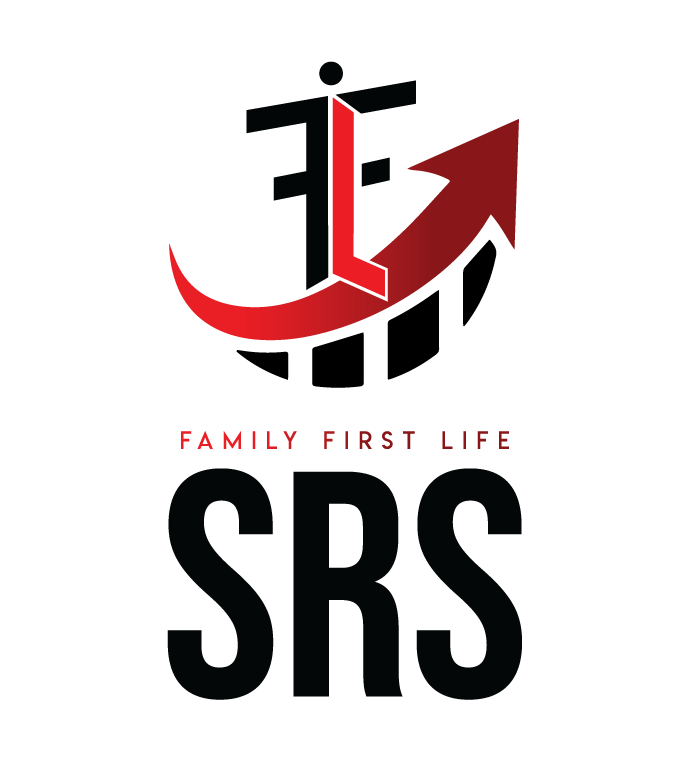 GOALS
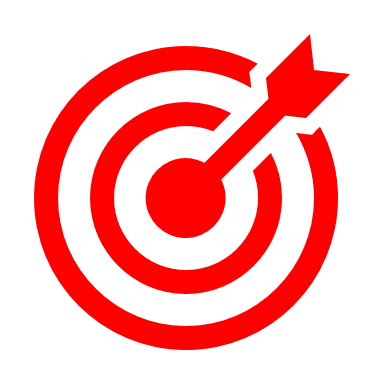 Ask Golden Question EVERY TIMEEmbrace FailuresInvest – in yourself through training & the commitment to growingONE Annuity Every MonthONE IUL Every WeekTRACK YOUR ASK A SPECIALISTS
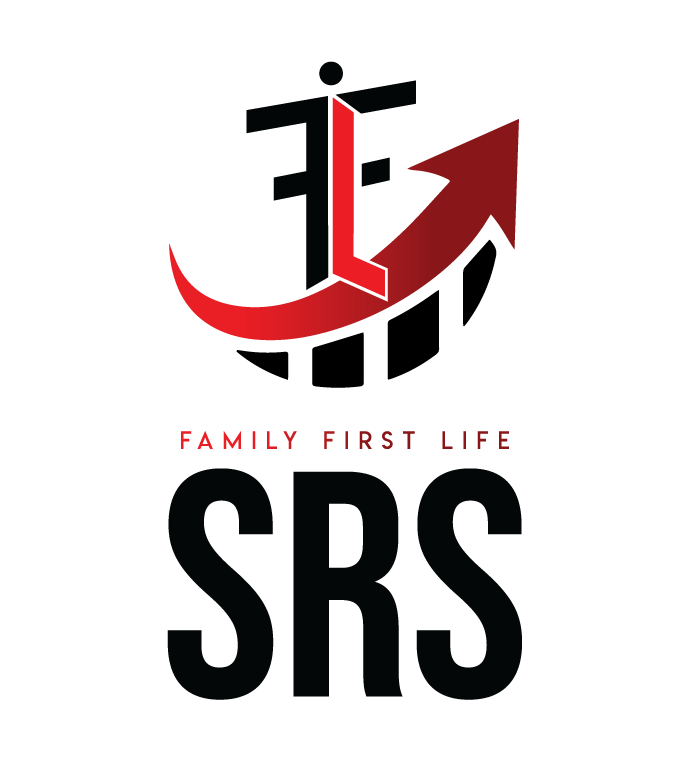